45万ダウンロード突破！今すぐダウンロードしましょう
Redditからの実際のコメント
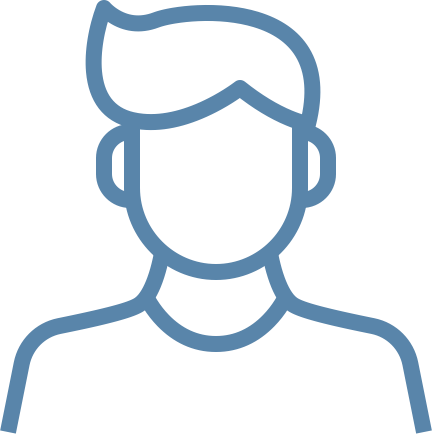 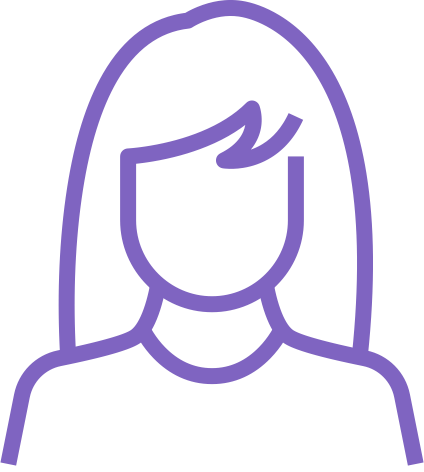 GmailでIMAPを使用していますが、IMAPフォルダと設定はすべて揃っており、何かが足りないということはありません。
一般的に、QmailAgentは実際にはかなり優れています。モバイル版とウェブ版の両方とも。
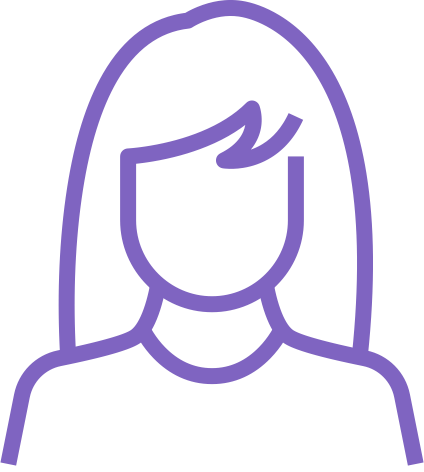 しっかり検索できます。添付ファイルを正しく検出し、メールタイトルの下のボタンとしてメールリストに表示されるため、簡単に気付くことができ、添付されたPDFを簡単に確認できます。
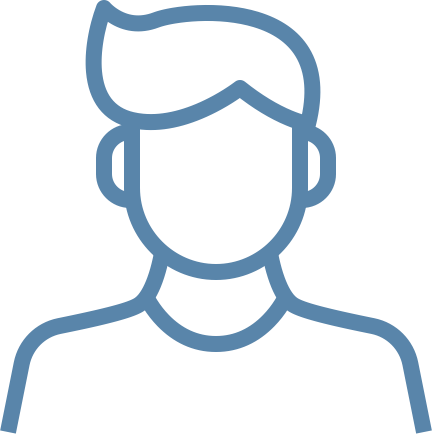 QContactsとうまく統合できます。
QmailAgentをダウンロードしました。すべてを同期するには時間がかかりますが、一度同期が完了すると、とても良いです。
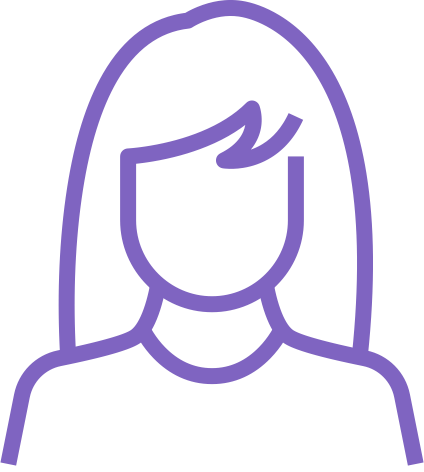 主流の電子メールサーバーに対応
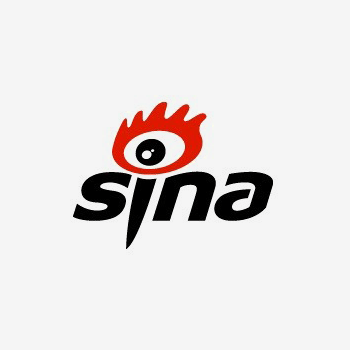 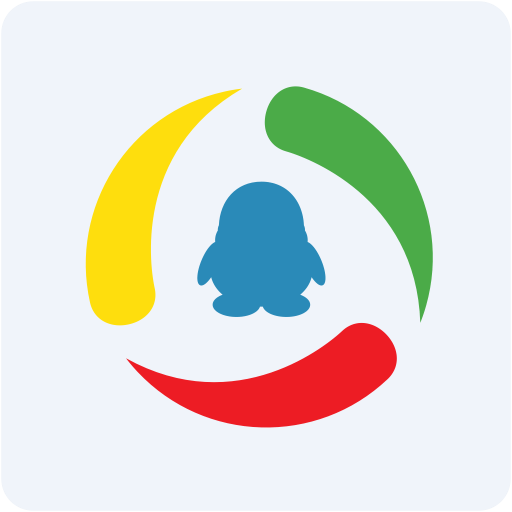 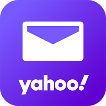 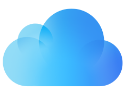 IMAP
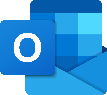 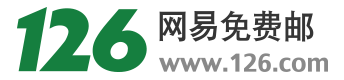 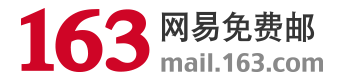 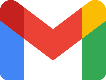 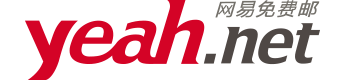 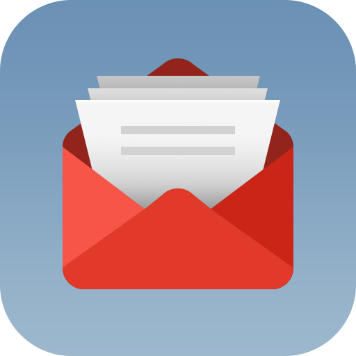 9
18
主流の電子メールサーバー
＆IMAPアクセス
メールの機能
管理
データセキュリティ
メール管理
すべてのメールと添付ファイルをNASにバックアップ
メールサーバーにデータを復元
バックアップメールの暗号化
管理者 – メールのセカンダリバックアップと設定
管理者 – メールと設定を復元する
管理者 – メールを別のメールボックスに復元
複数のメールアカウントの管理
アドレス帳の管理
メールの送受信
共有リンクで大きなサイズのファイルを送信
自動ダウンロードの頻度
プッシュ通知
返信定型文
メールを別のメールボックスに複製
プレビューと検索
プレビューペイン
キーワード検索
フィルター検索
メールと添付ファイルのコンテンツ検索
QmailAgent 3.1
メールボックス間でメールを簡単に移行
メールサーバーを変更してメールのバックアップを保持
メールボックス間でメールを簡単に移行
IT管​​理者は、元社員の電子メールを上司に移行できます。
連絡先のメールアドレスを変更するとき、すべてのメールを移行できます。
特定のメールを複製します。
メール移行のメリット
メールの転送と比較して、メールの移行は次のことに役立ちます。
元の送信者を保持し、直接返信できるようにします。
元の受信日を保持し、簡単に見つけられるようにします。
レイアウトを変更せずに元のコンテンツを保持します。
送信者が変更されたため、元の送信者に直接返信することはできません。
オリジナル
メール
転送された
メール
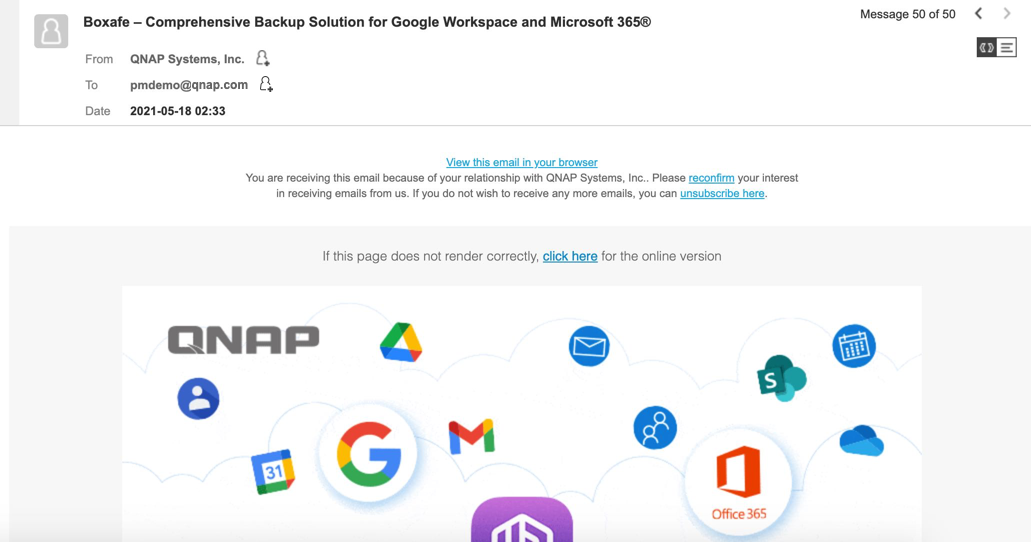 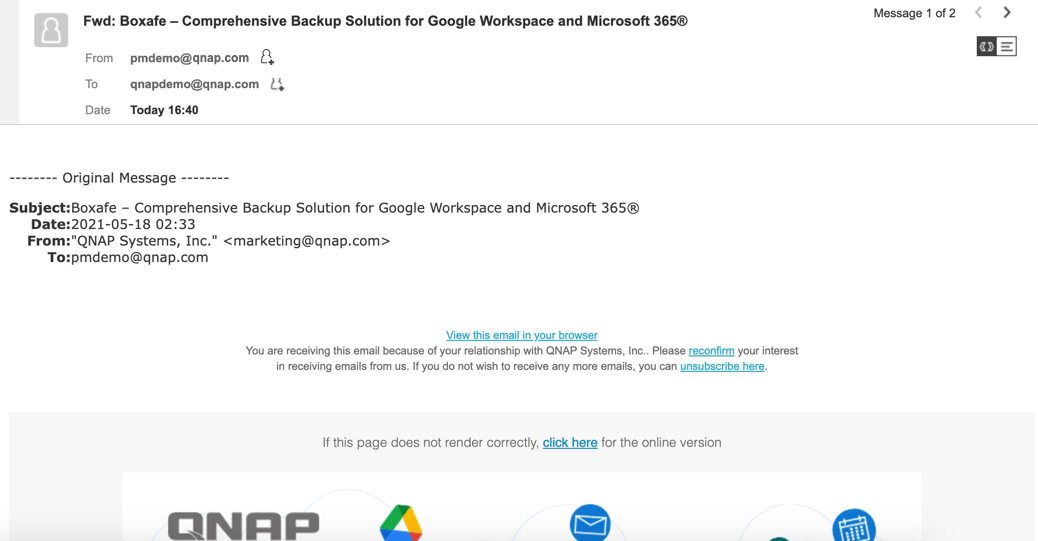 日付が変更されました。検索が難しくなります。
レイアウトが変更されました。
元社員のメールを移行する
社員が退職する際のデータ保護の懸念
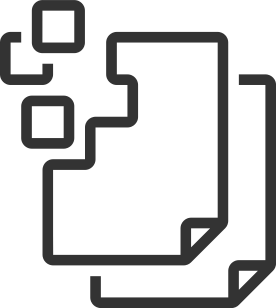 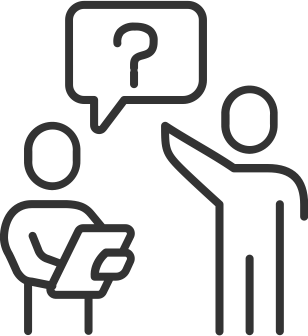 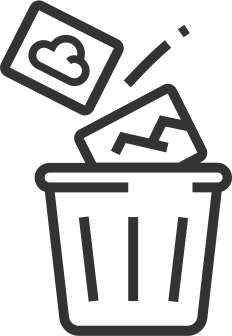 退職する社員のデータ/知識の喪失
ITスタッフが社員のデータを完全に制御できない
元社員がすべてのデータを返さない
ITは、すべての企業のデータをバックアップし、社員が退職するときに転送する必要があります。
別のメールボックスへのセカンダリバックアップと復元
ユーザーは自身でメールボックスをバックアップおよび管理します。
管理者はNAS内のすべてのメールをバックアップします。
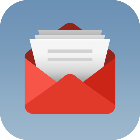 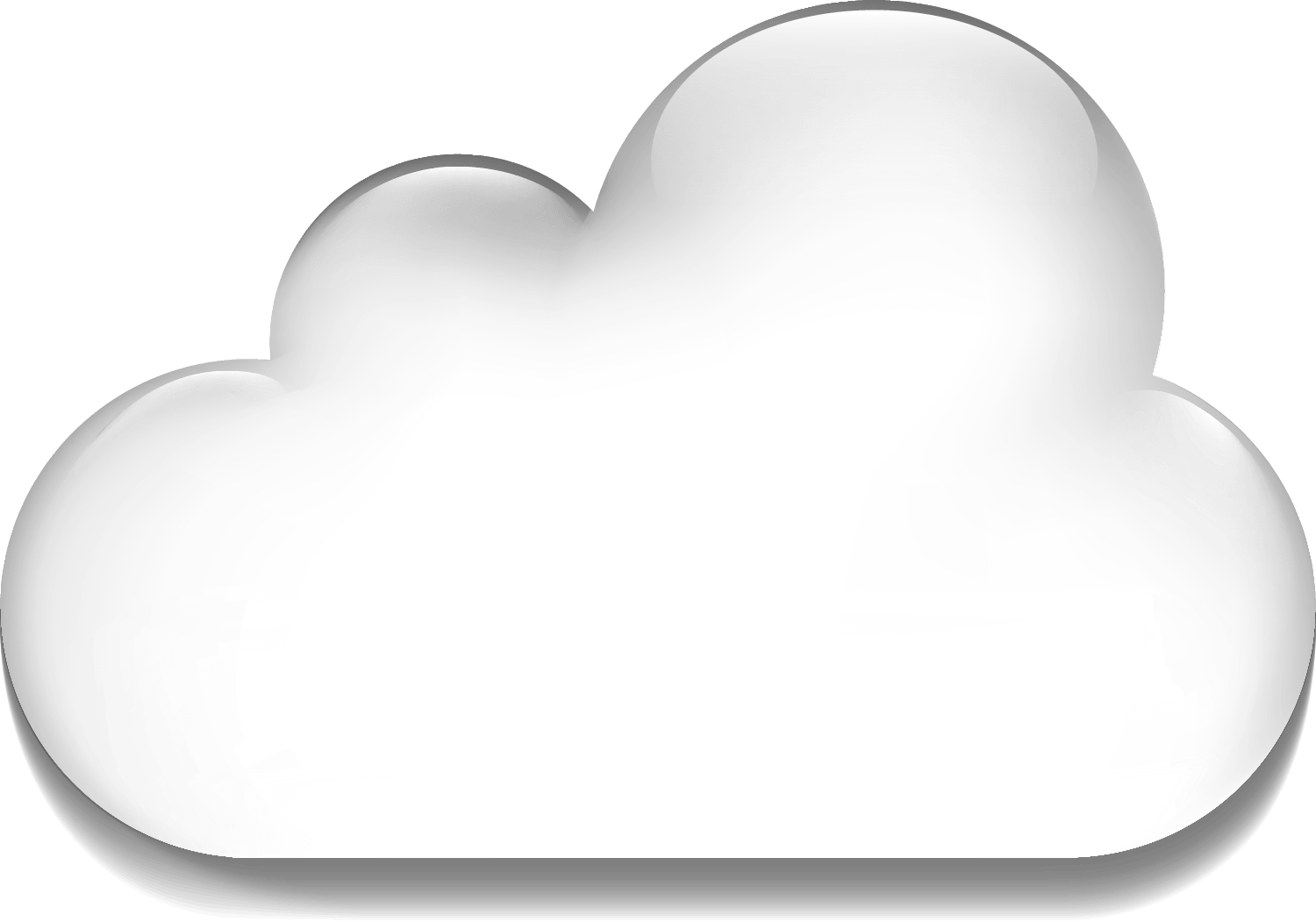 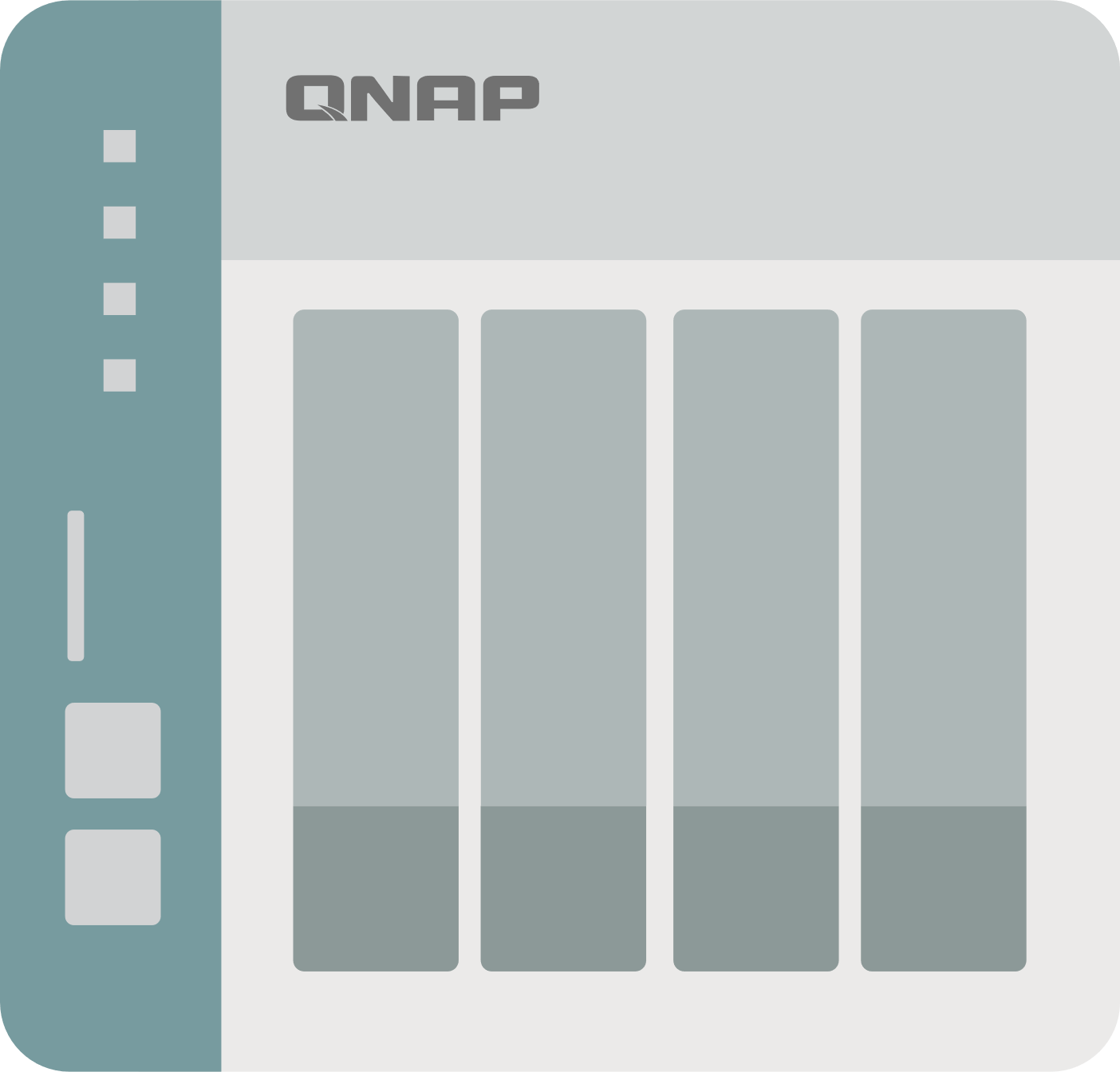 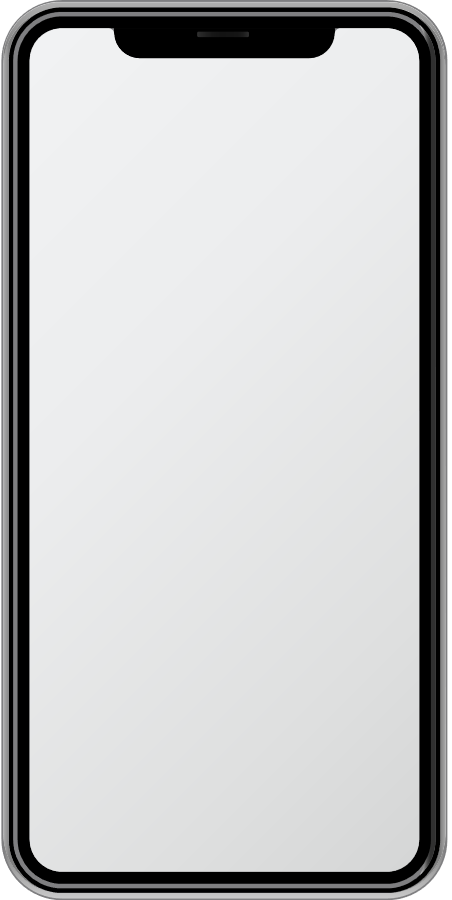 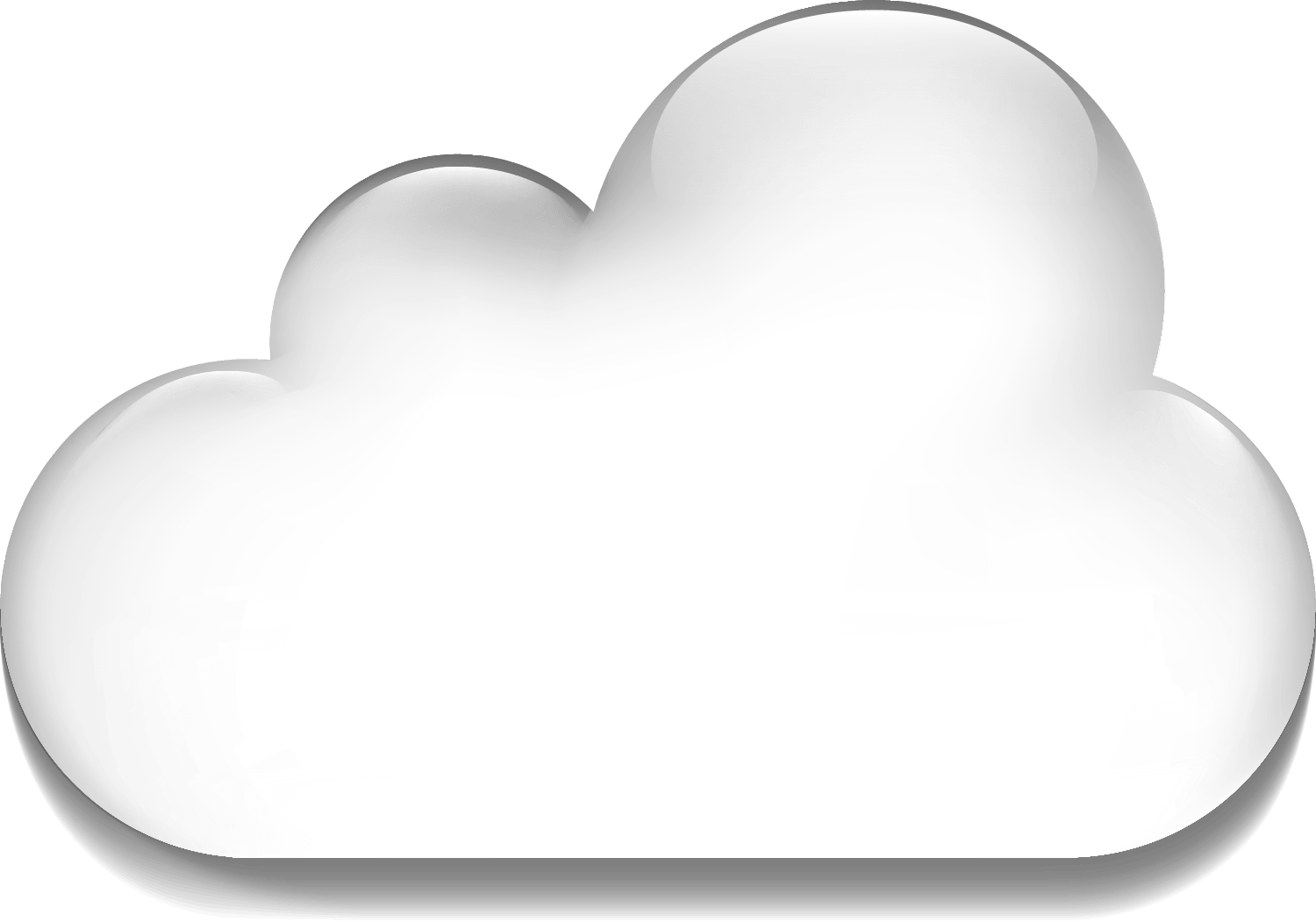 同期
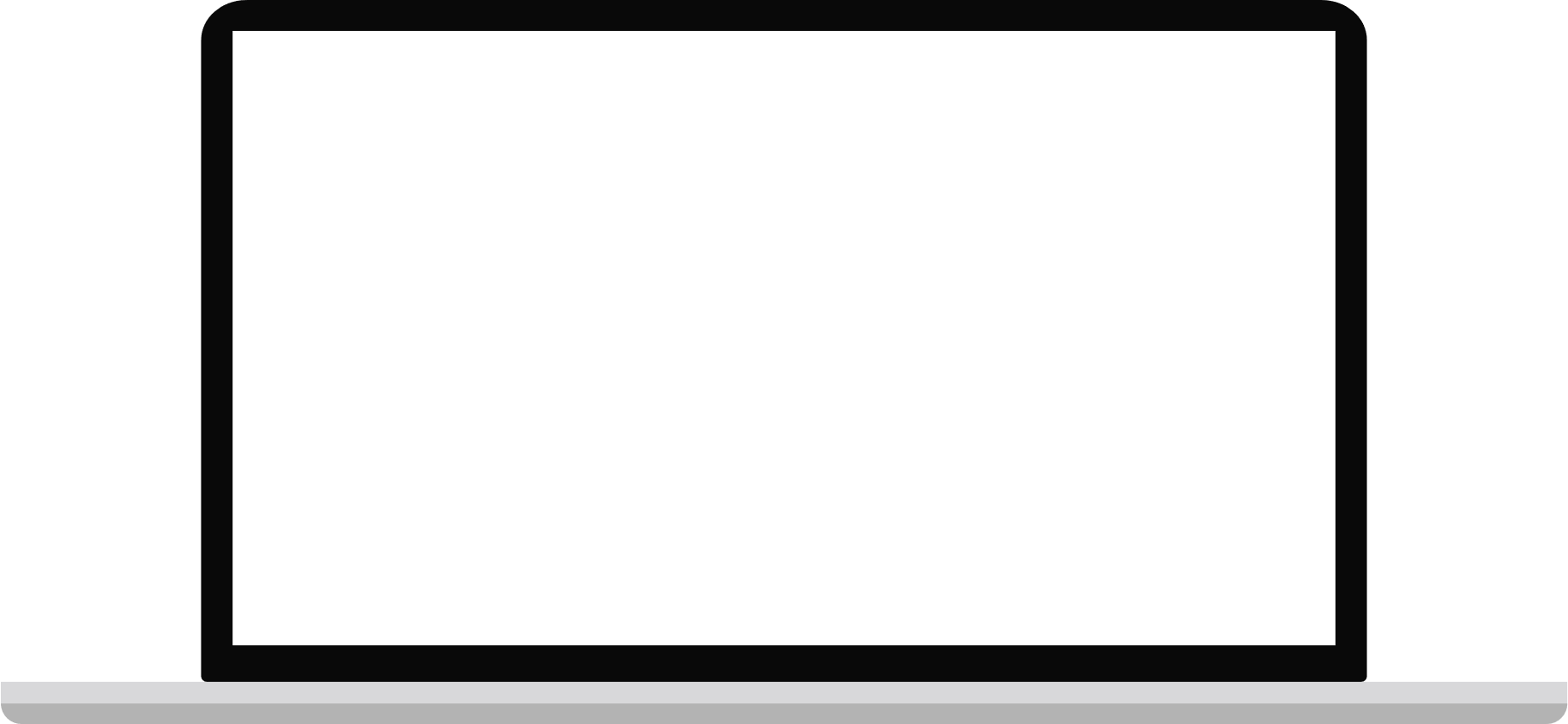 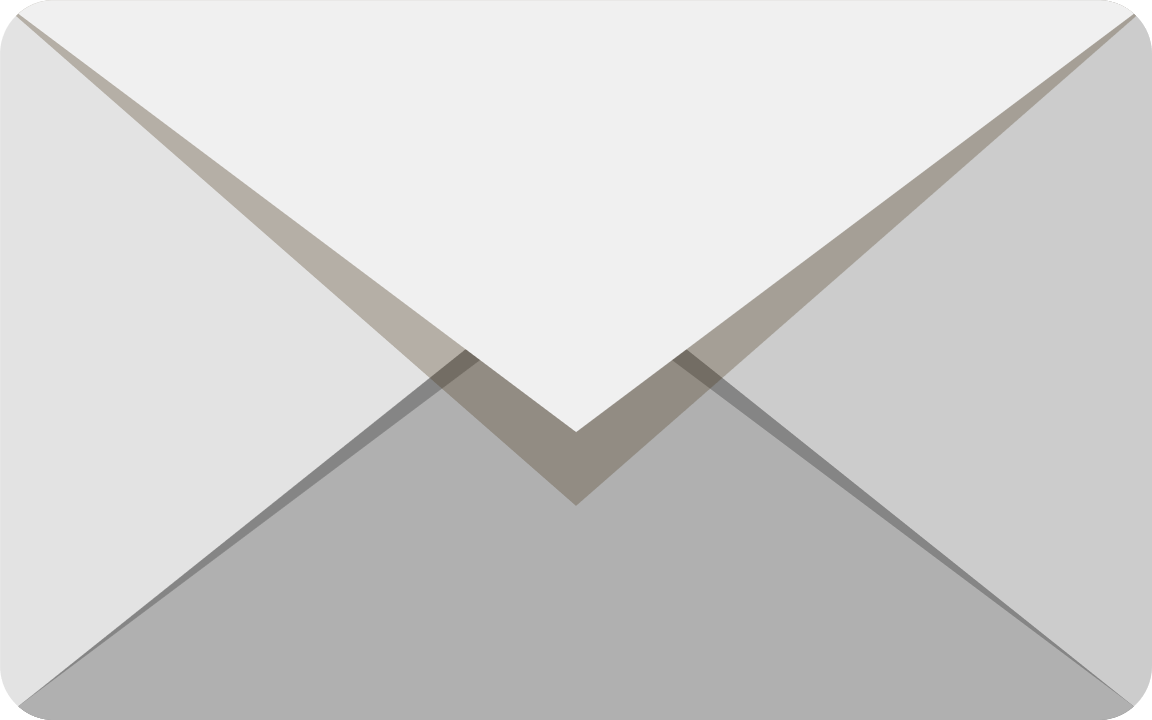 バックアップ/復元
アーカイブ/リカバリ
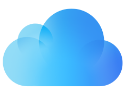 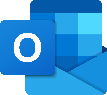 メールと添付ファイルのバックアップ
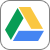 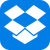 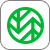 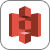 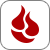 ...。
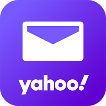 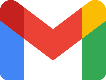 …
メールのセカンダリバックアップ
メールサーバーにデータを復元
任意のメールボックスに復元
3-2-1バックアップ原則でデータを安全に保つ
QmailAgentを使用すると、すべてのメールデータをアーカイブしてパブリッククラウドにバックアップし、3-2-1バックアップルールを実現するため、メールデータをより安全に保つことができます。
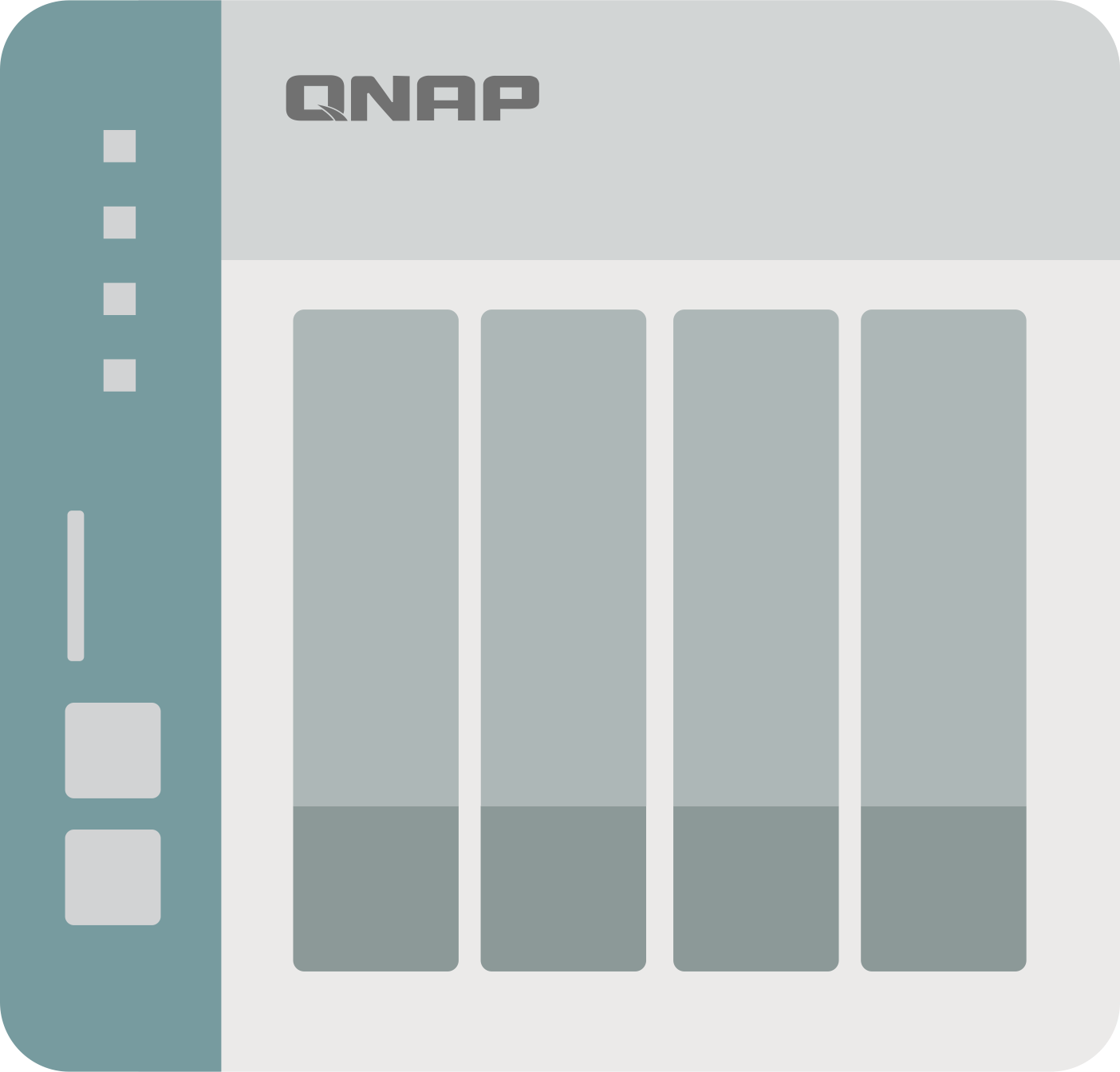 ×1
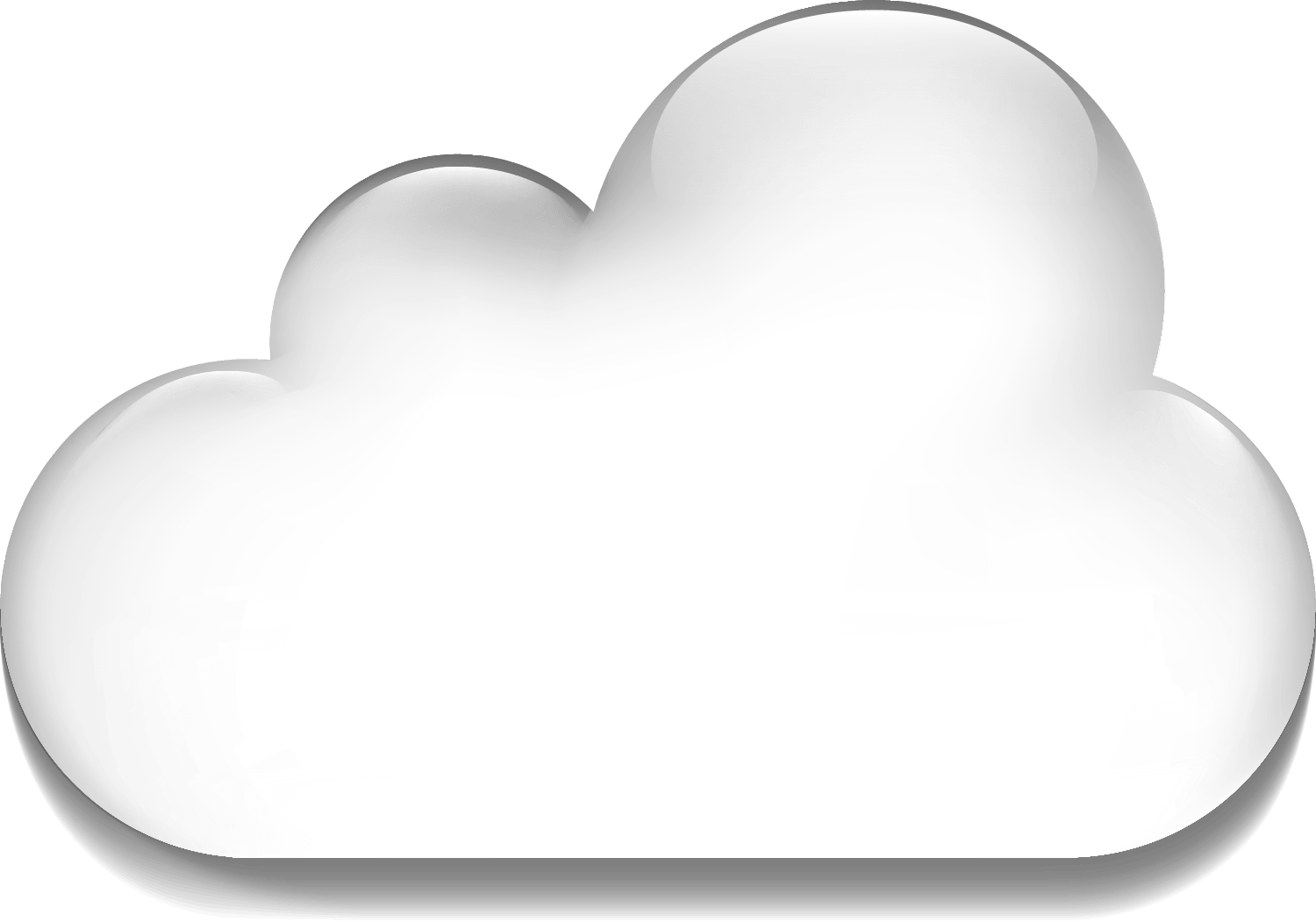 ×3
×1
×1
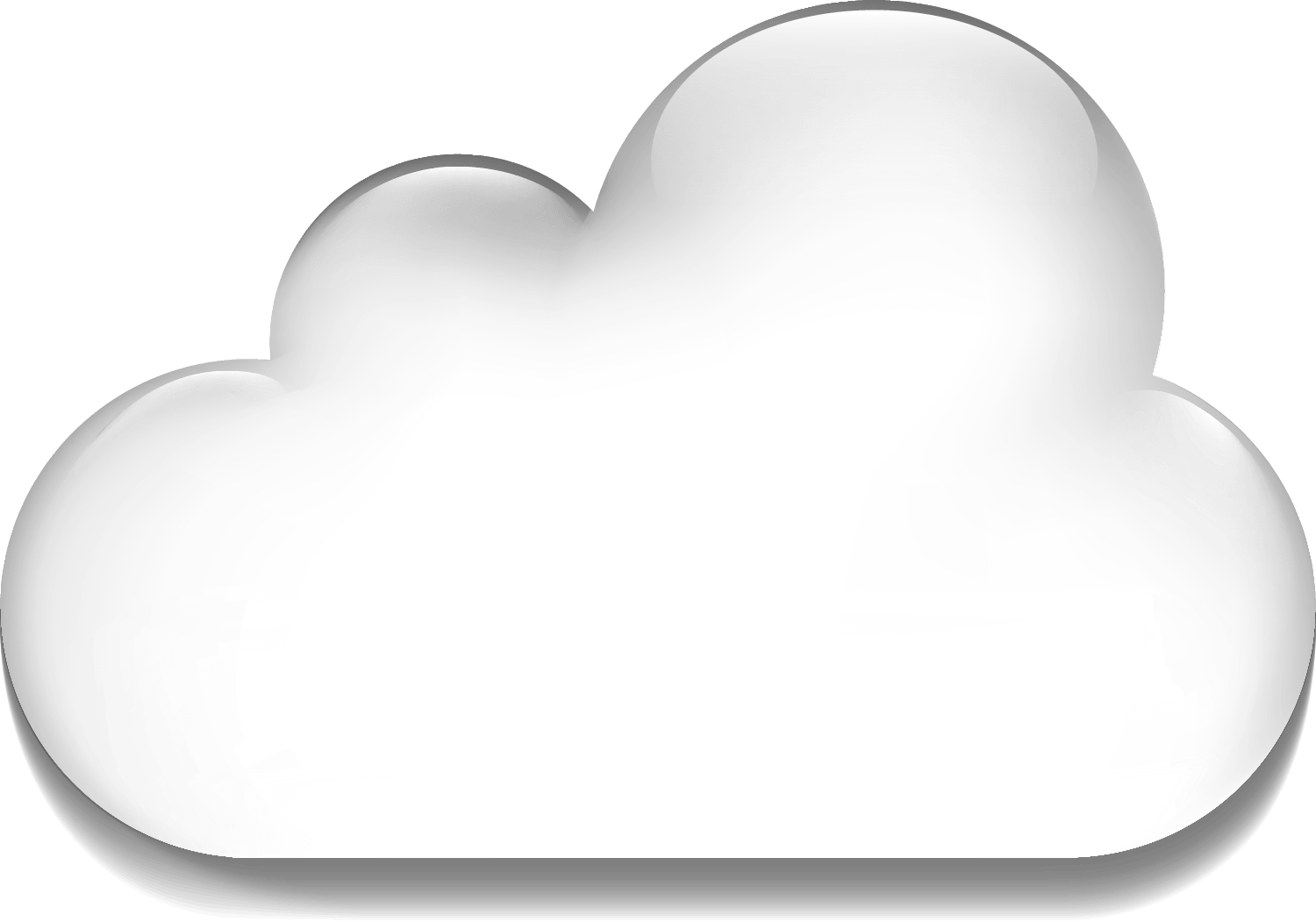 1つのオフサイト: 
クラウドのデータはオフサイトです
3つのコピー: 
メールサーバー
NAS
リモートクラウド
2種類のメディア: 
オンプレミスNAS
クラウド
メールボックス内のすべてのデータをバックアップ
増分/同期バックアップタイプ
定期的なバックアップ
クライアント側の暗号化
データ圧縮
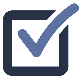 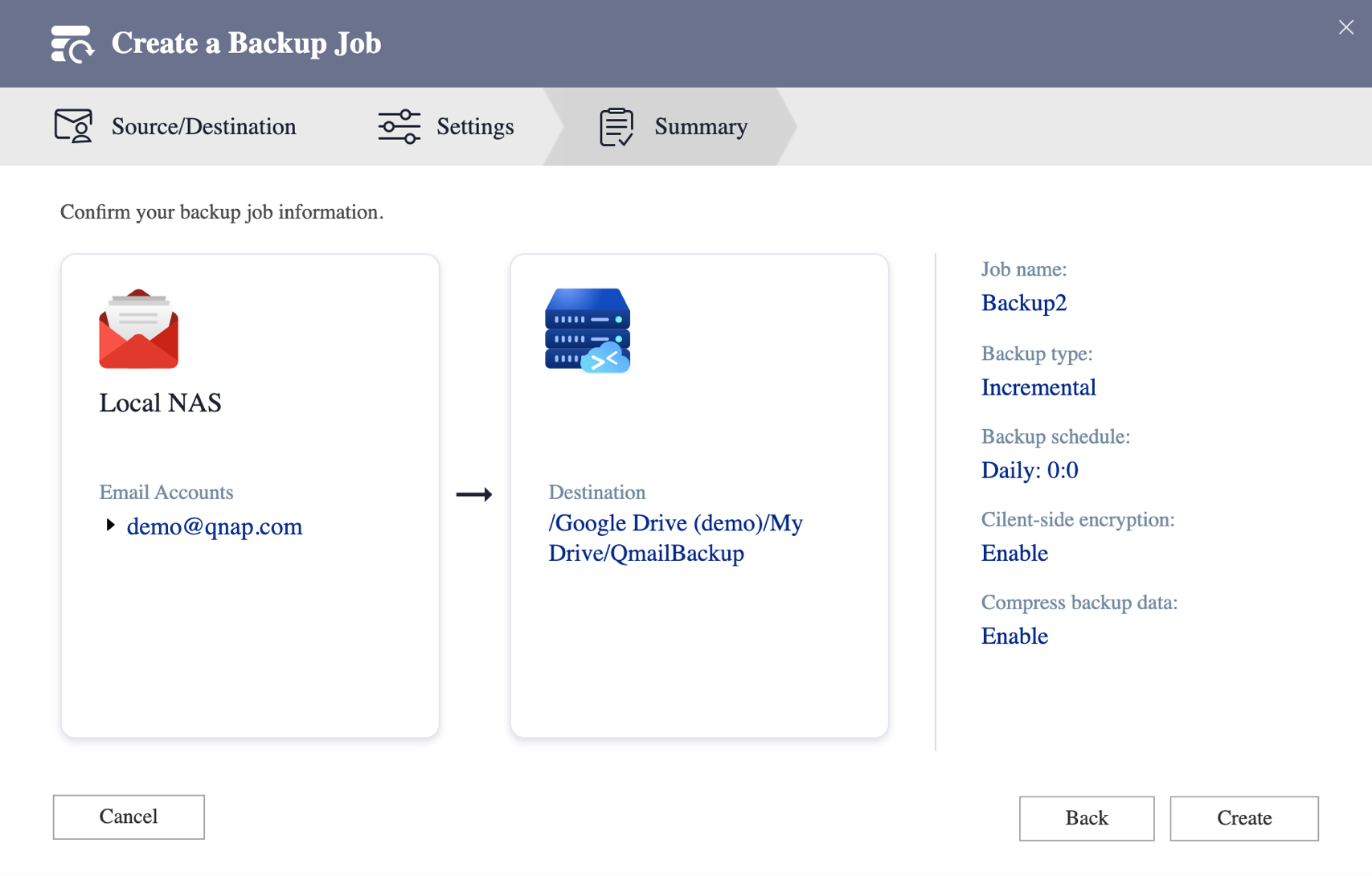 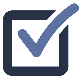 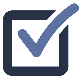 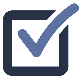 管理者のみがセカンダリバックアップ/復元ジョブを管理できます。
HybridMountによってパブリッククラウドにメールをアーカイブ
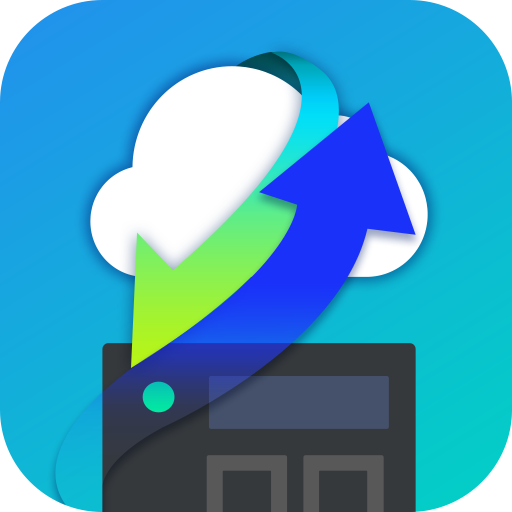 HybridMountをインストールすると、メールと添付ファイルをアーカイブしてパブリッククラウドにバックアップできます。
クラウドドライブ
オブジェクトストレージ
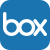 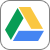 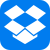 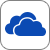 HybridMount
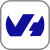 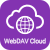 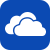 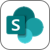 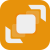 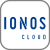 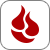 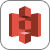 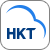 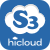 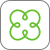 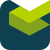 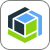 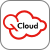 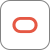 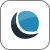 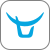 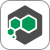 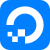 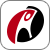 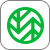 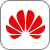 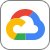 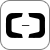 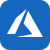 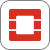 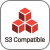 過去のメールをより安価なクラウドストレージにアーカイブします。
検索して別のメールボックスに細かく復元
アーカイブからキーワードと日付でメールをすばやく検索します。
別のメールボックスに復元するメールを選択します。
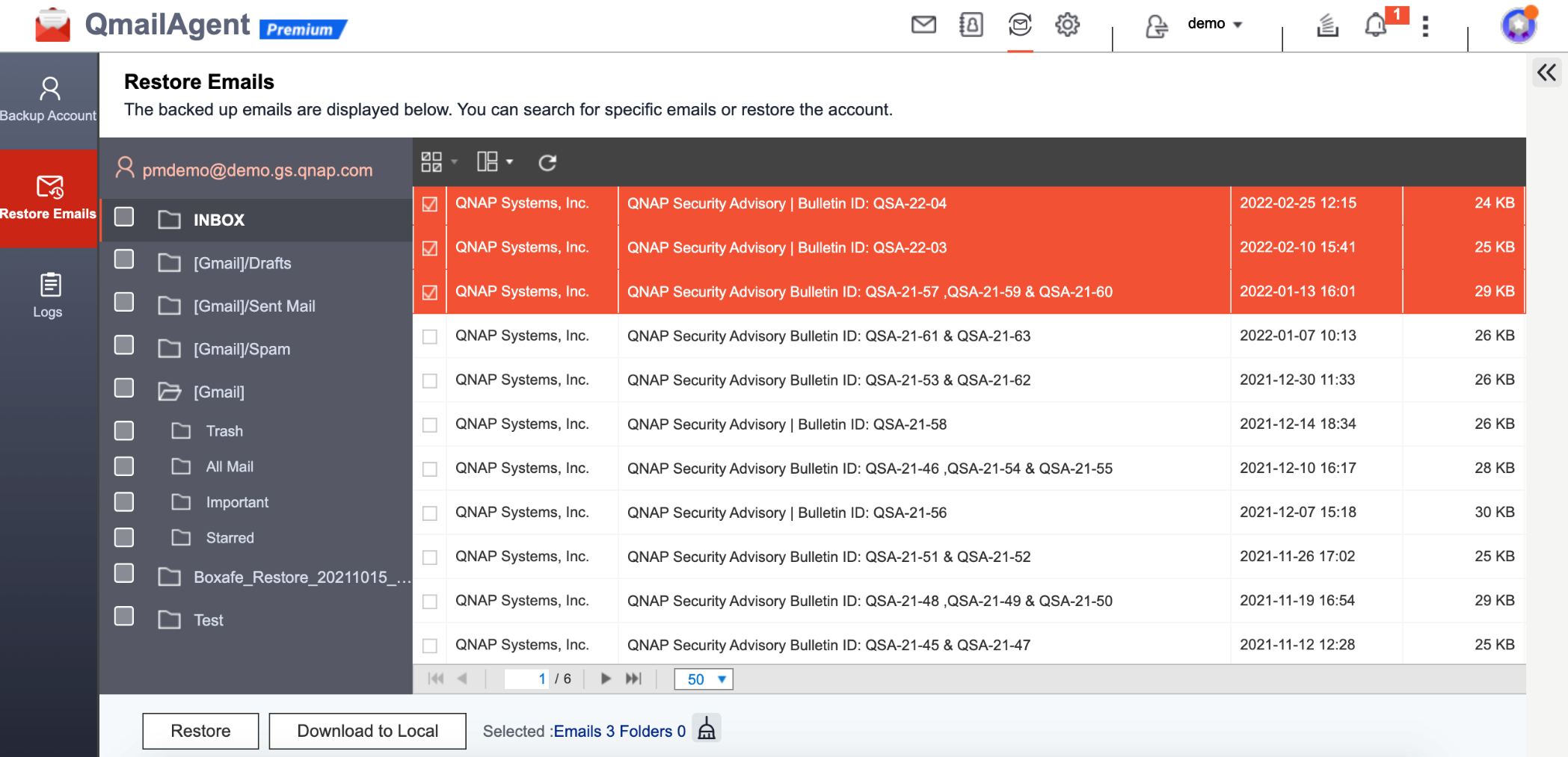 QmailAgentで別のメールアカウントに復元する
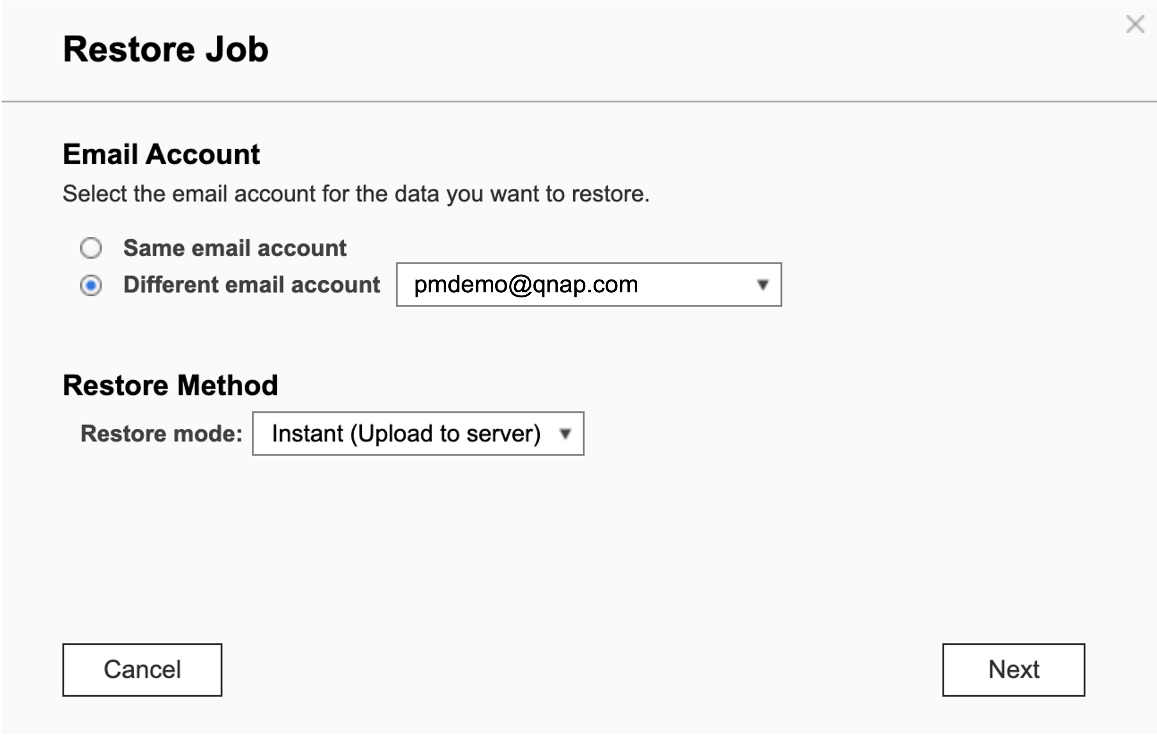 連絡先のメールアドレスを変更する
すべてのメールを新しいメールボックスに複製
連絡先のメールアドレスを変更するときに、2つのメールアカウントを同時に管理するのは、非常に手間がかかります。
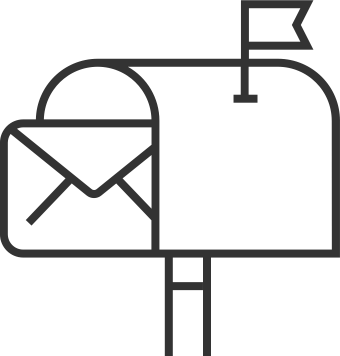 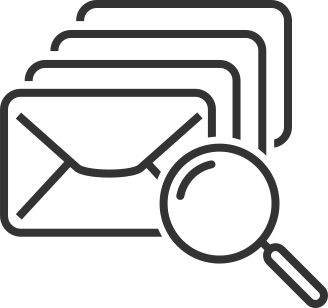 古いメールアカウントのメールがまだ必要
新しいメールが引き続き古いメールアカウントに送信される
新しいメールボックスへのメールの継続的な複製
新しく受信した電子メールを新しいメールボックスに自動的に複製します。
古いメールボックス内のすべての電子メールを新しいメールボックスに複製します。
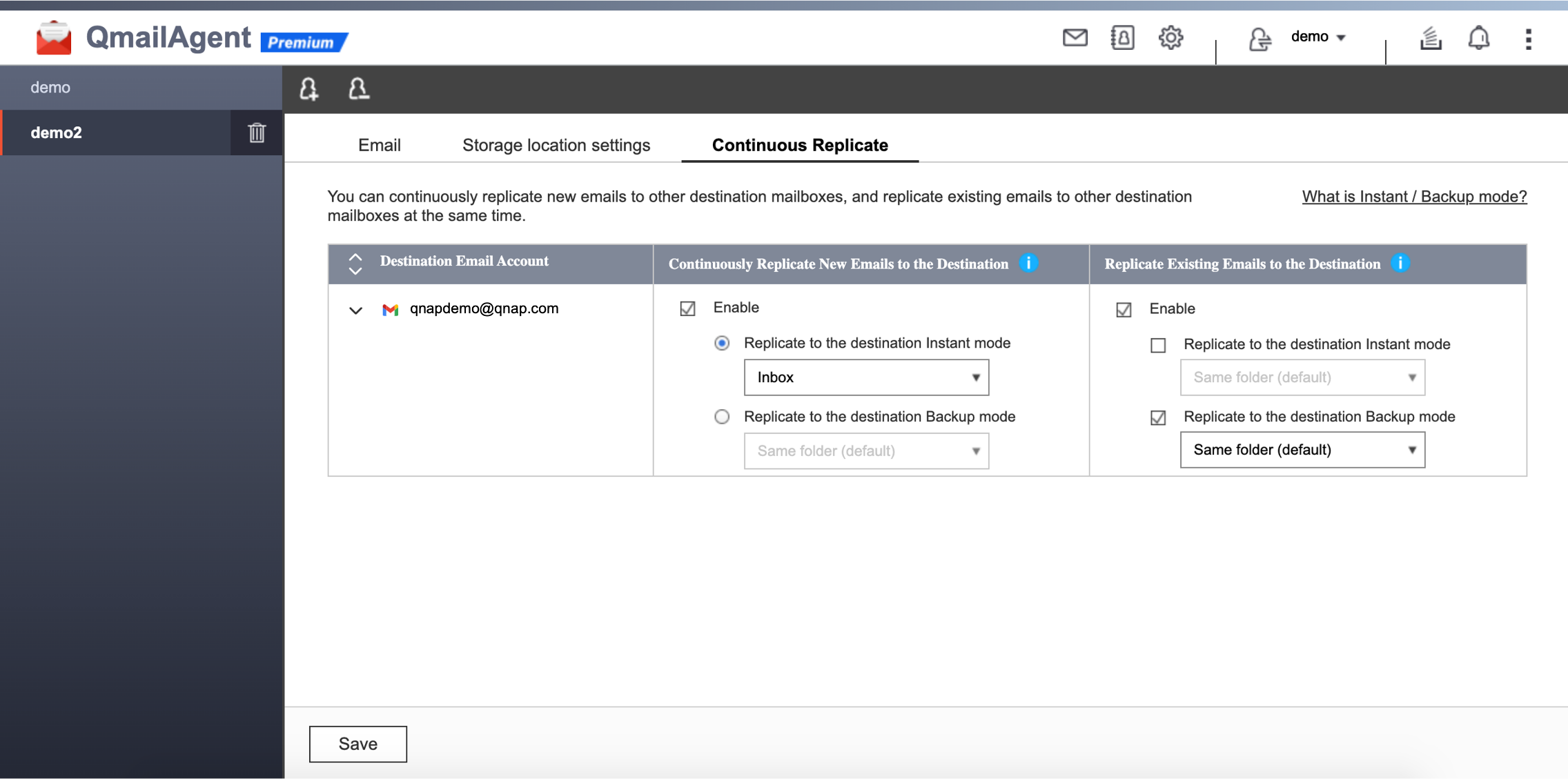 メールを選択して別のメールボックスに複製
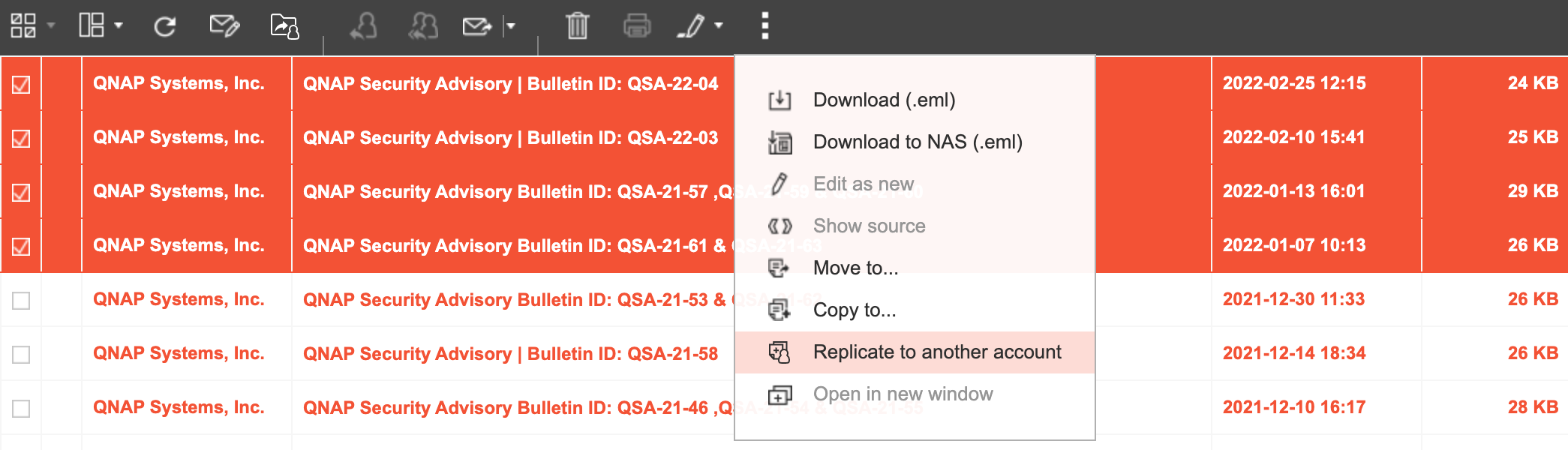 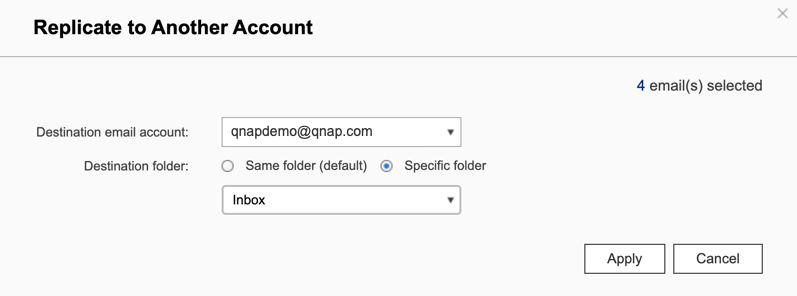 同じフォルダ(自動作成)または特定のフォルダに複製します
フォルダを選択して別のメールボックスに複製
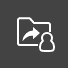 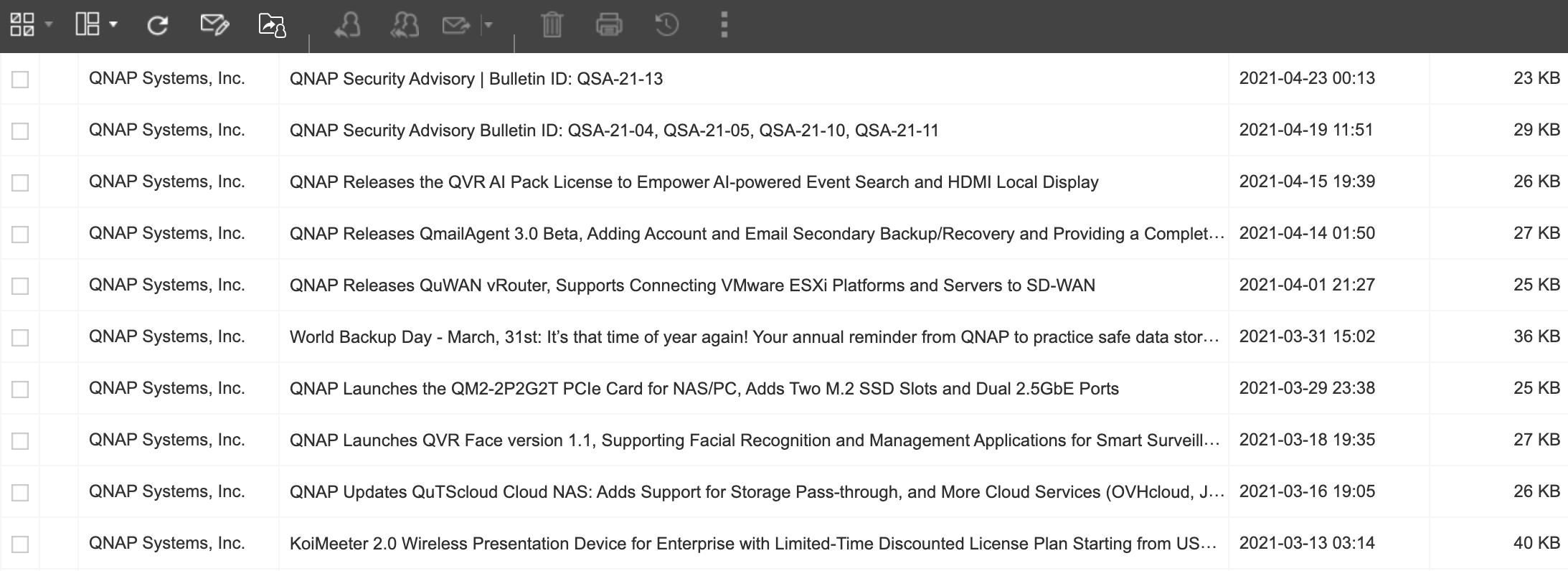 複数のフォルダを選択して、数件またはすべてのメールをバッチで複製します
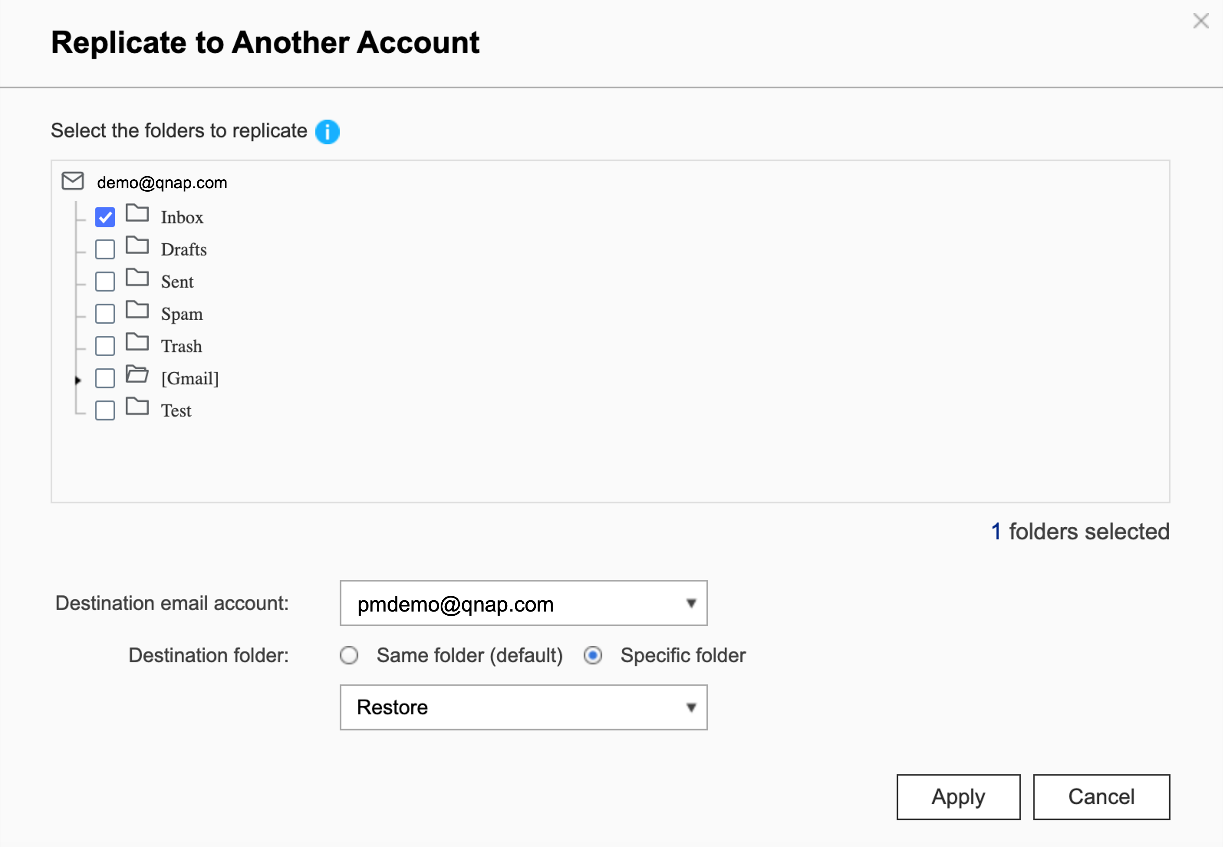 同じフォルダ(自動作成)または特定のフォルダに複製します
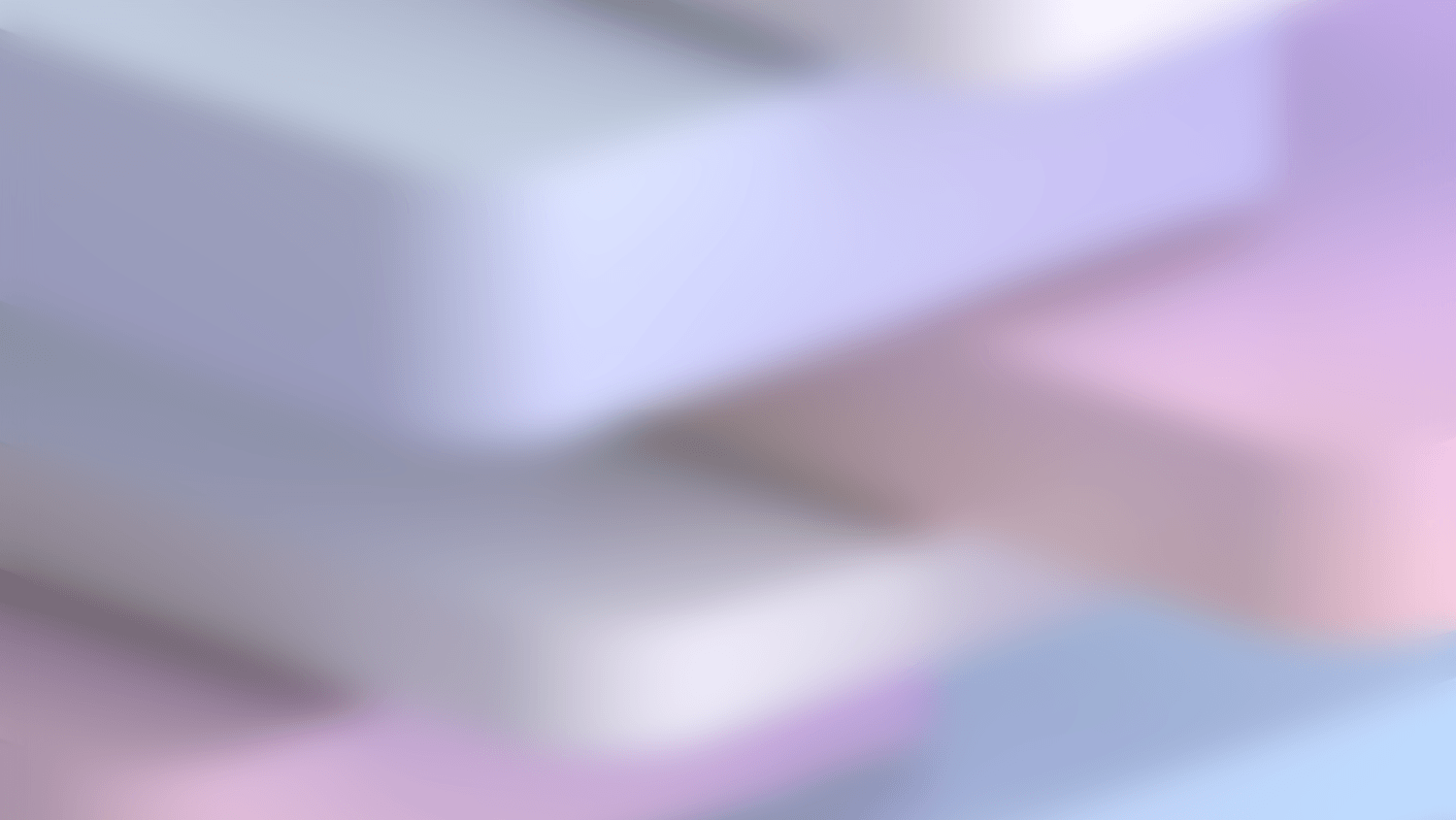 メールサーバーを変更し、すべてのバックアップメールを保持
会社がSaaSを変更すると、既存の権限は機能しなくなります。メールサーバーを変更すると、メールの受信とバックアップを継続し、既存のすべてのバックアップメールにアクセスし続けることができます。
QmailAgentを使用して、バックアップメールを新しいメールサーバーに復元できます。
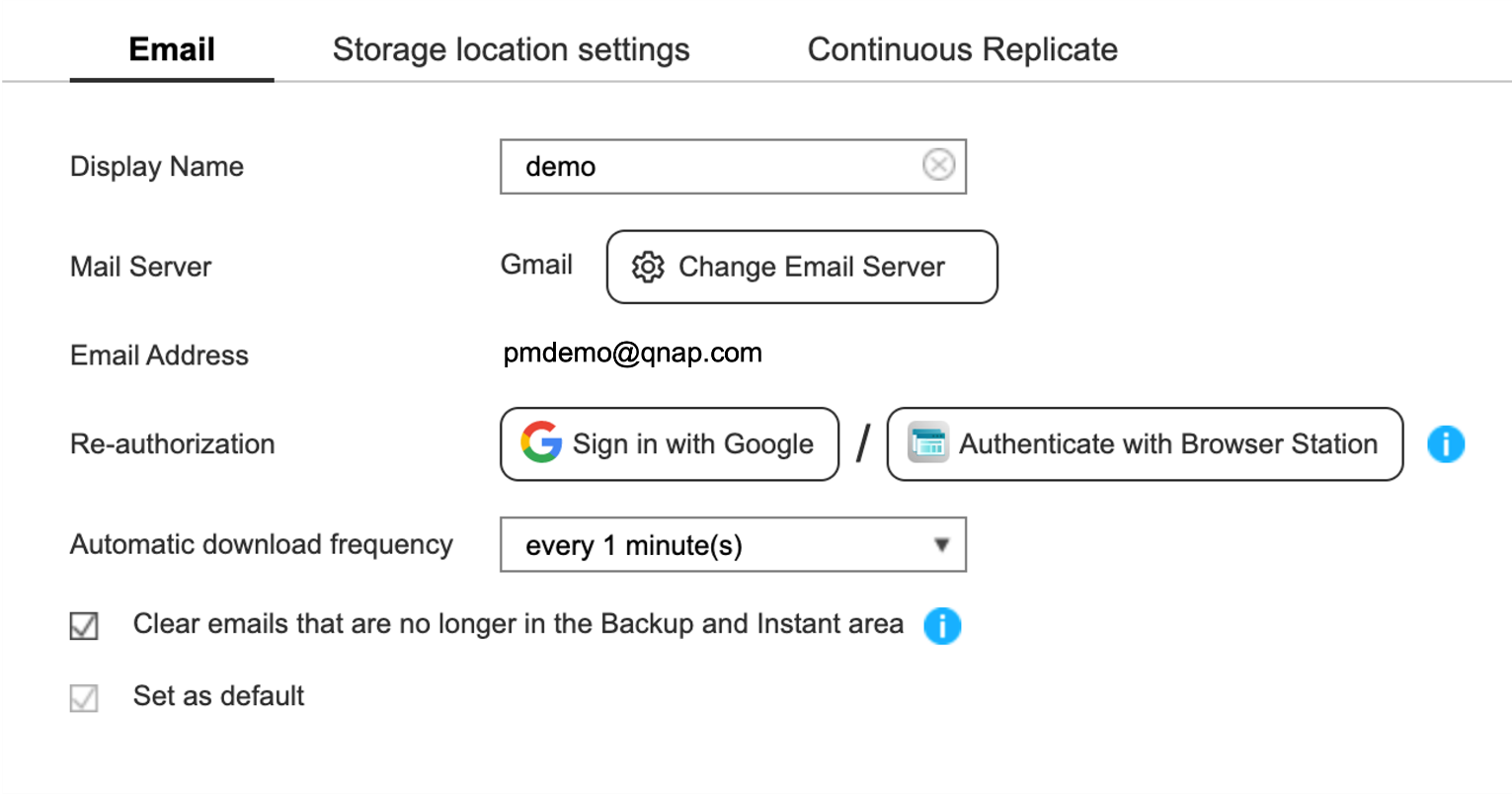 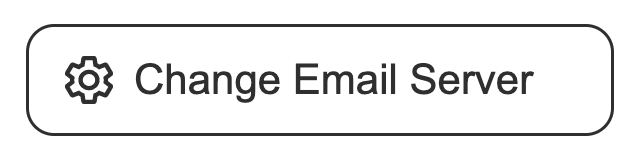 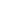 GmailとOutlookのみがメールサーバーの変更に対応します
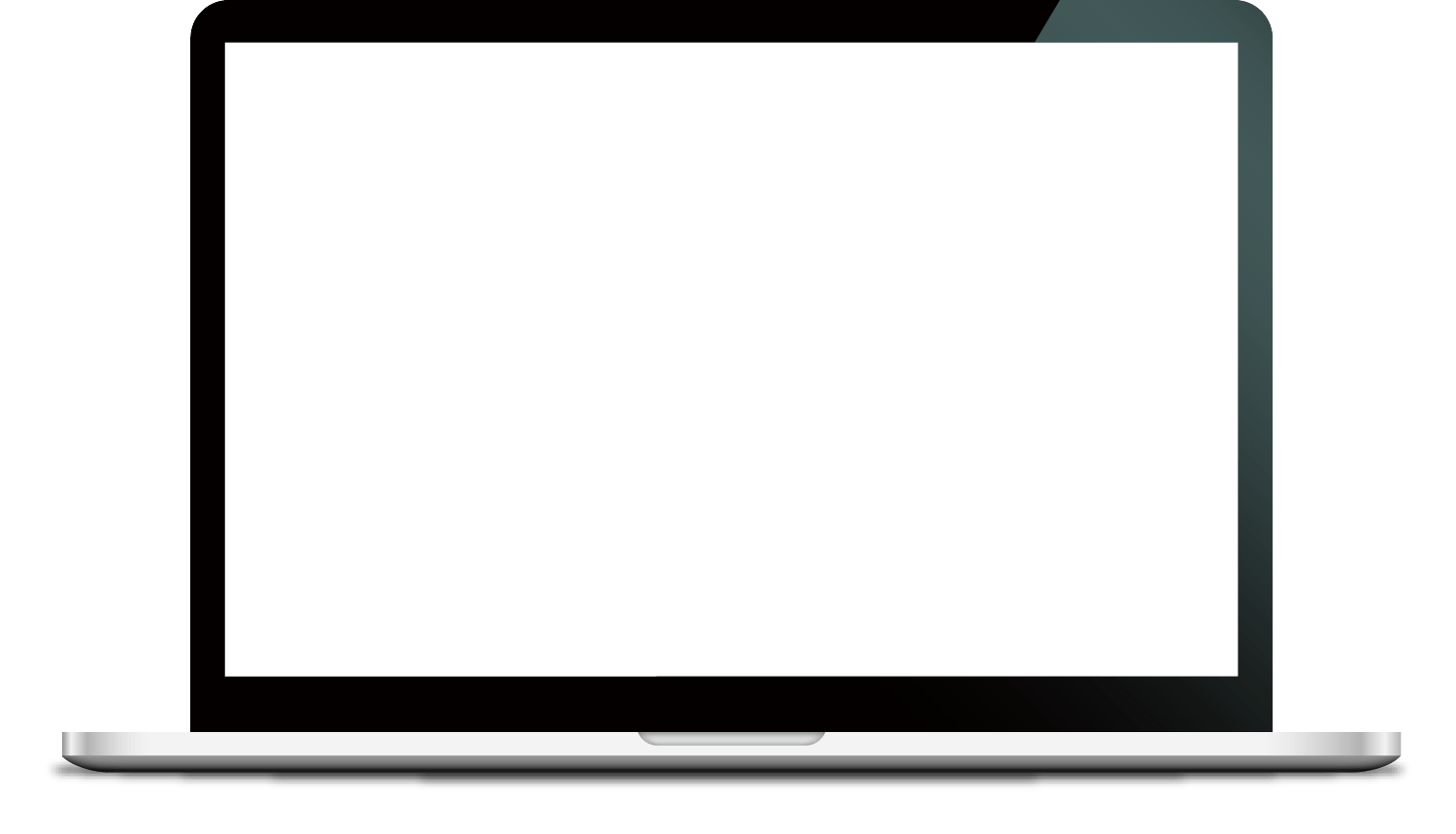 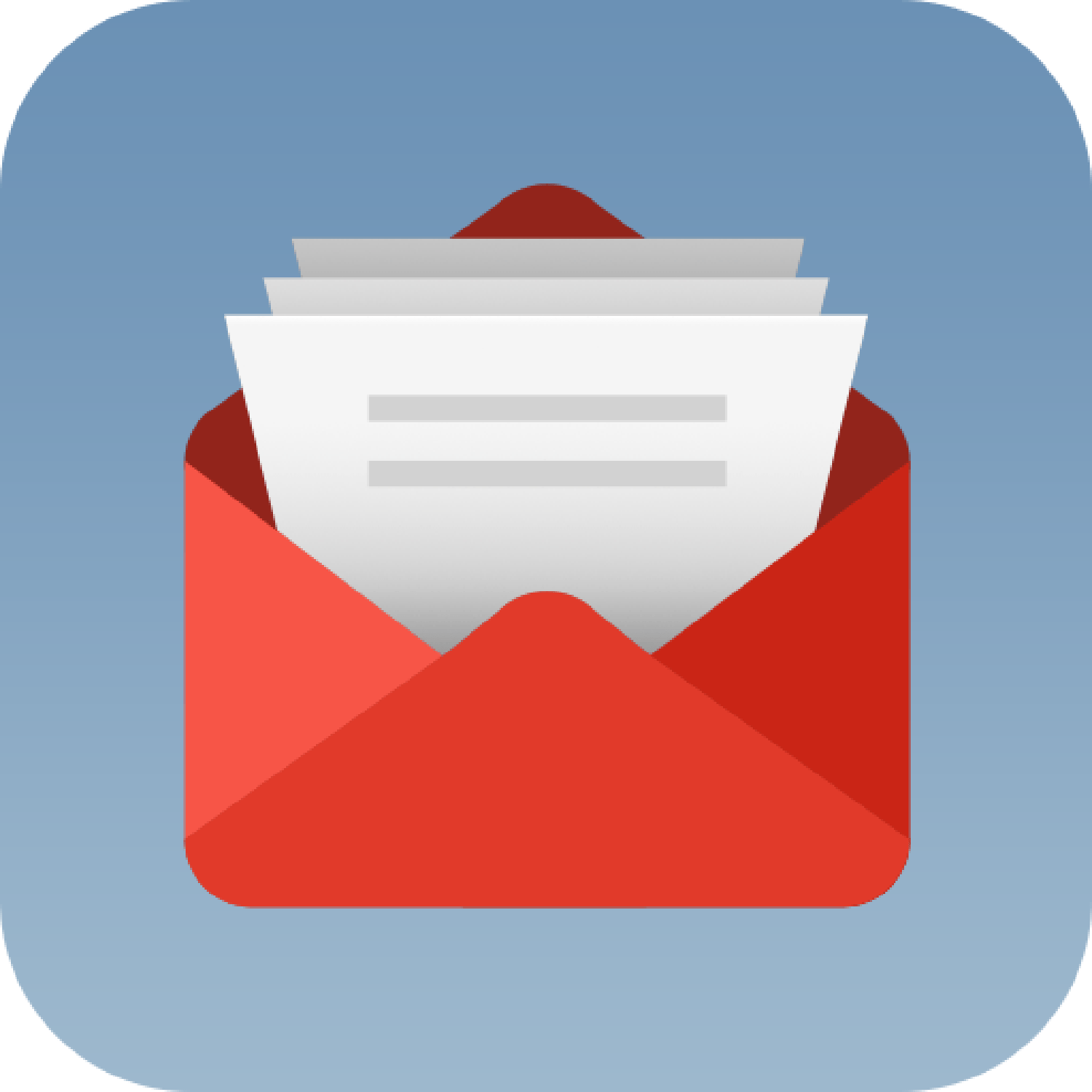 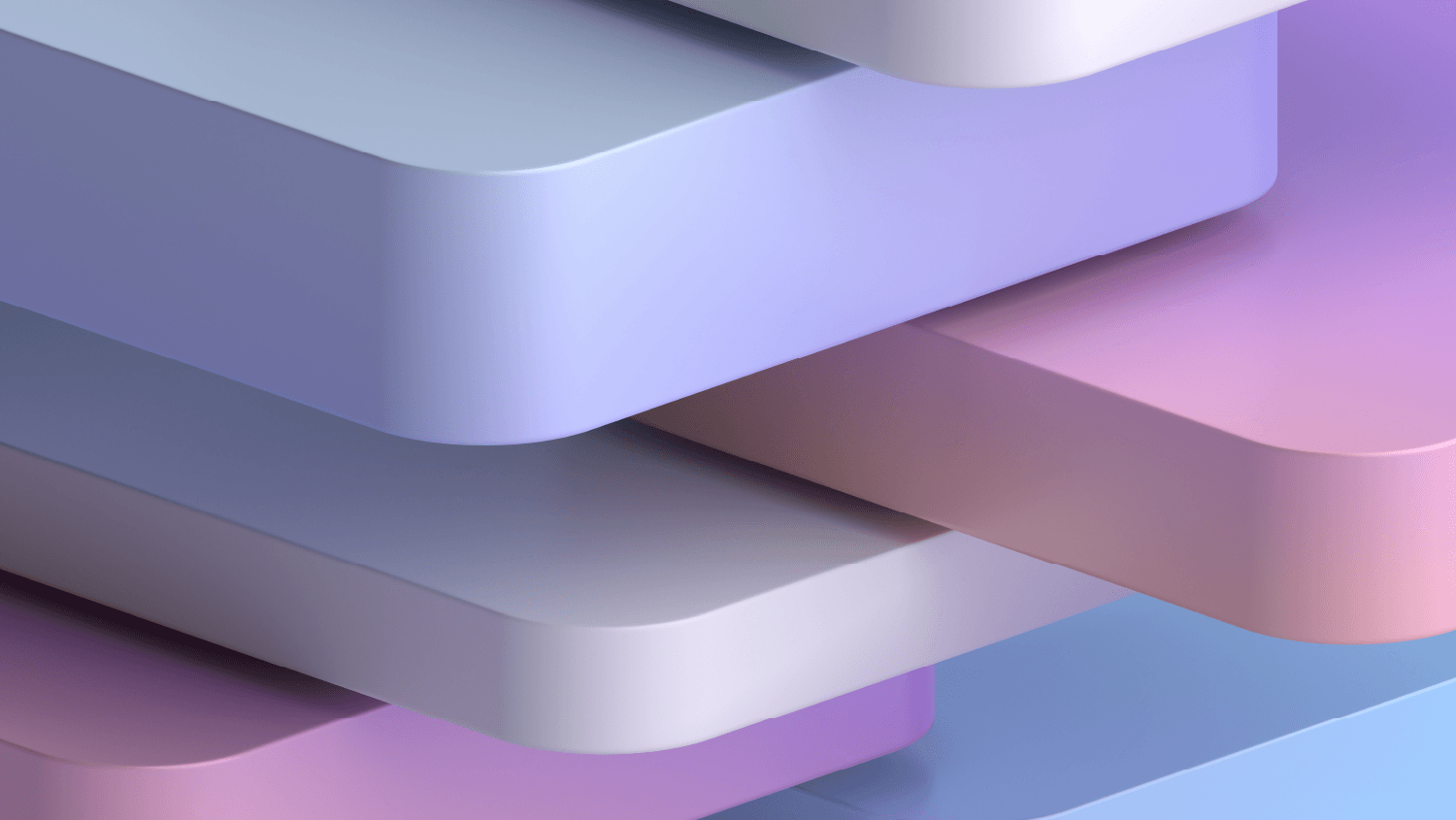 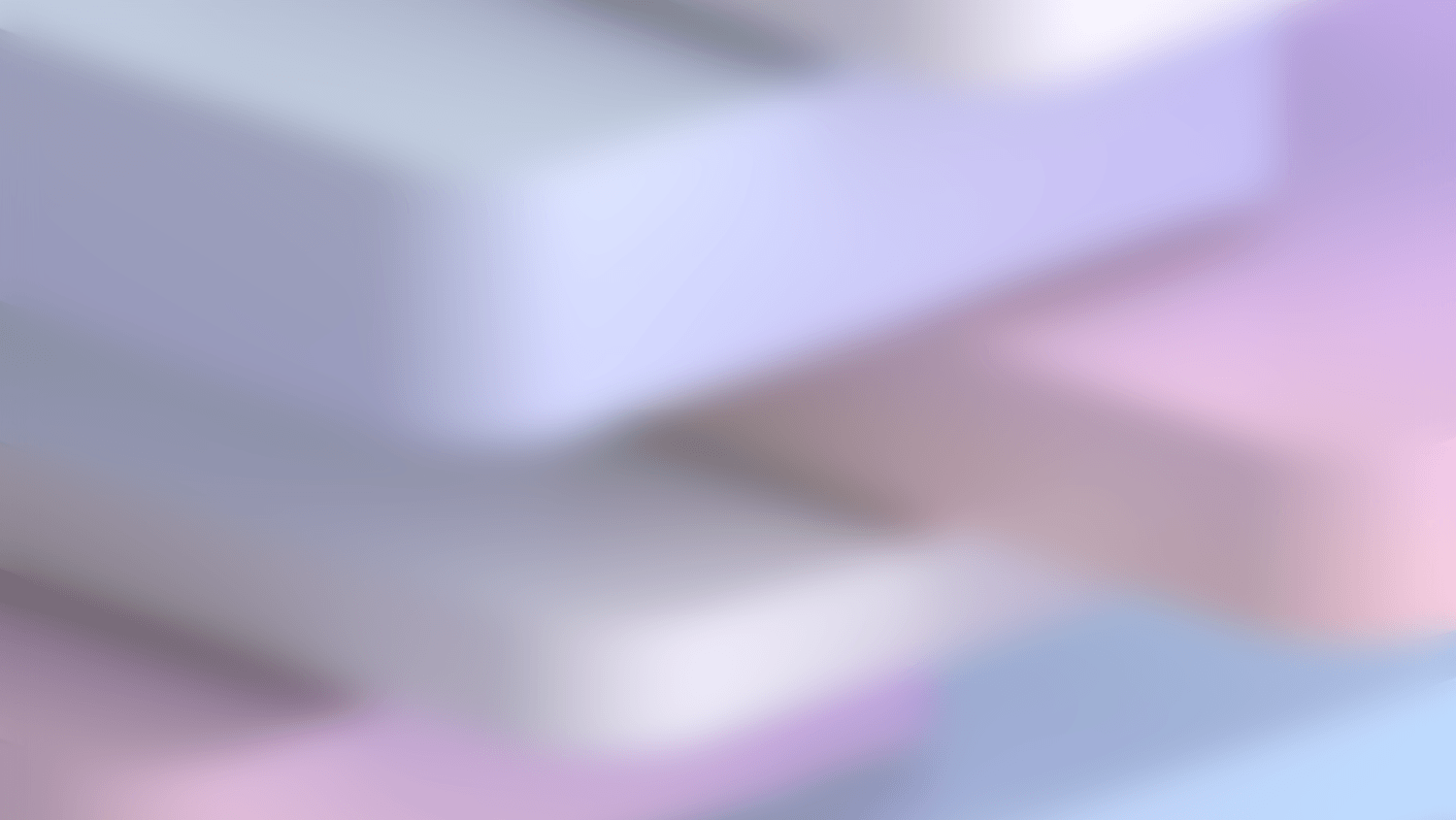 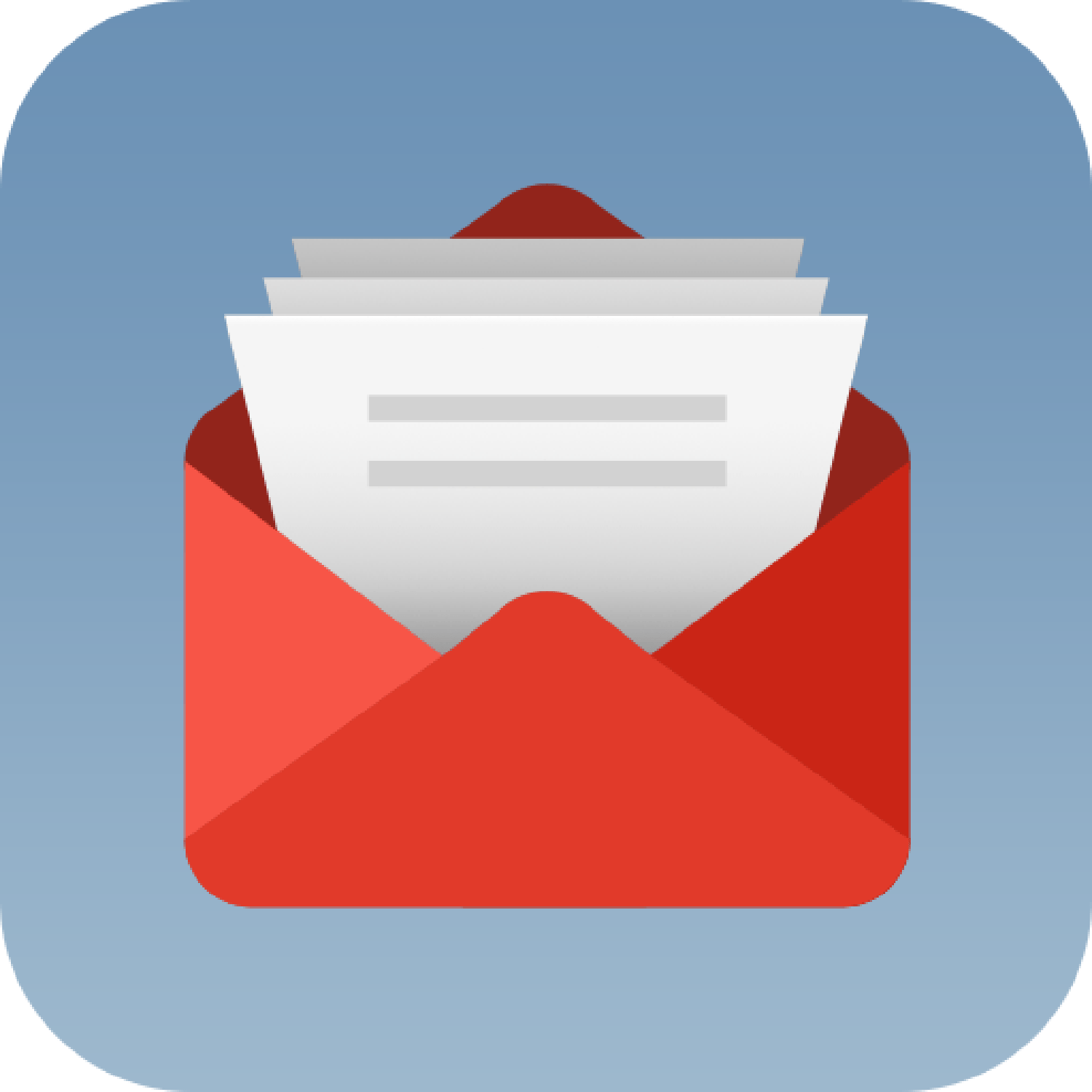 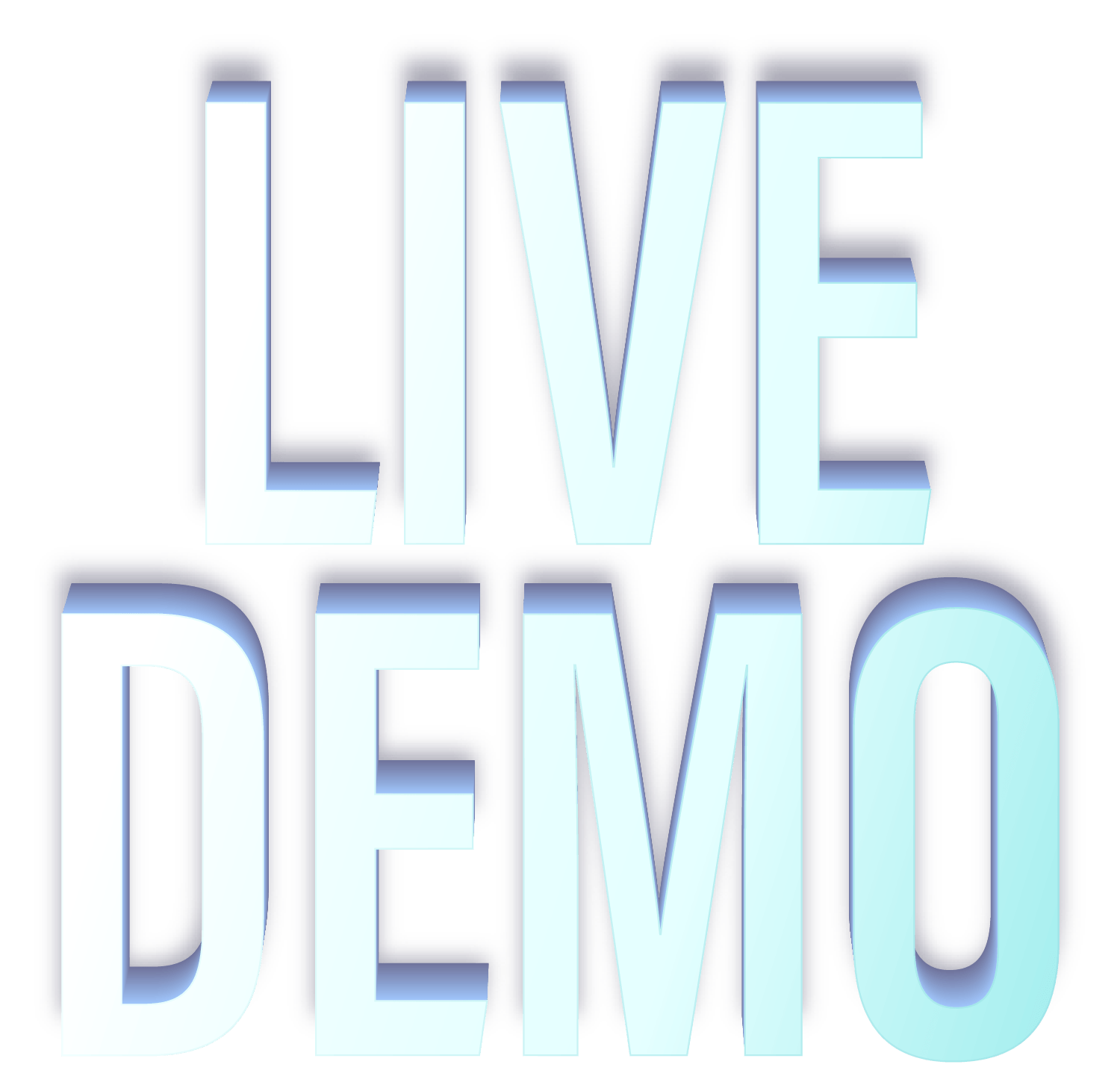 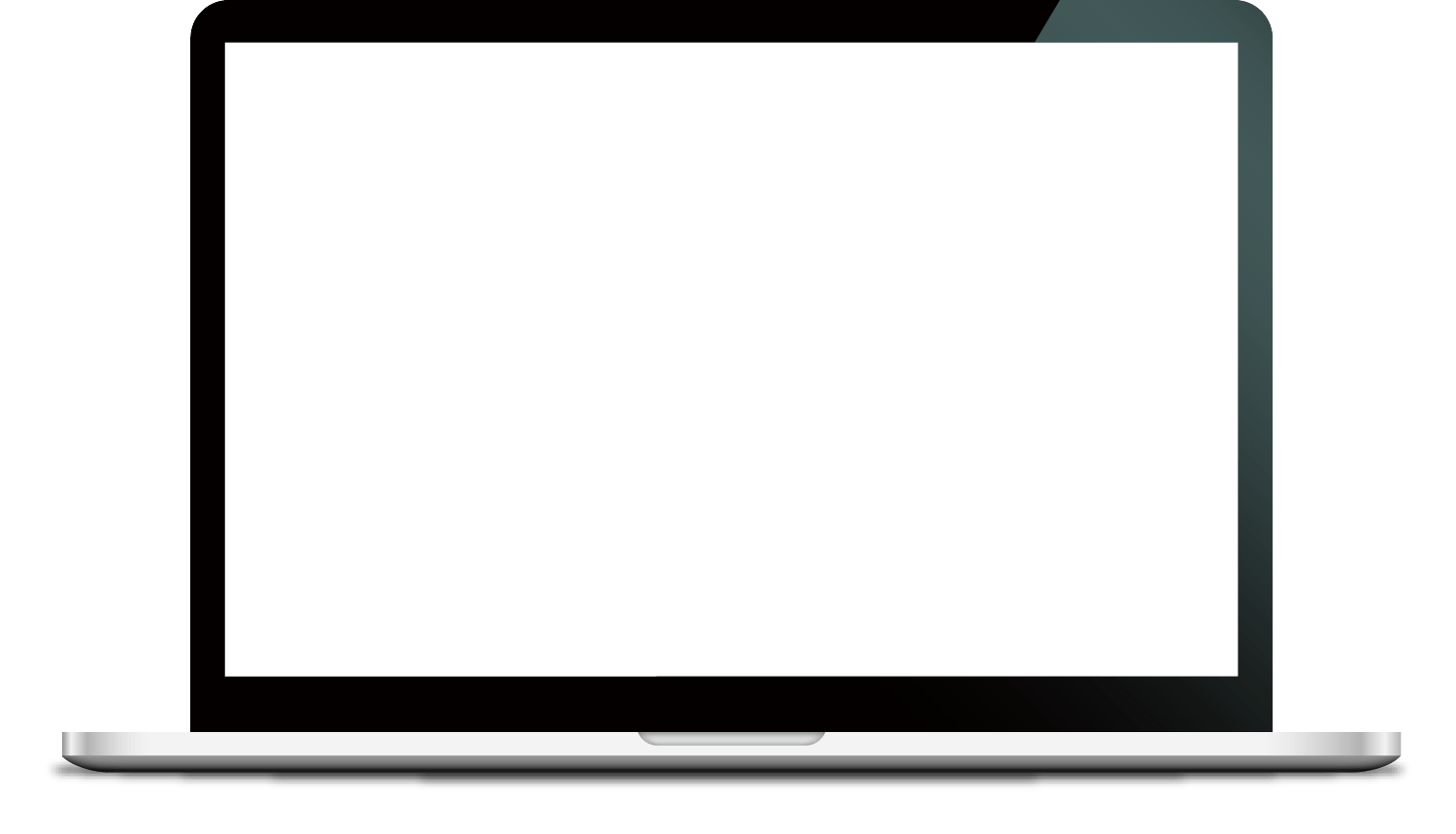